Figure 3. Replication stress promotes the expression of dFmr1. (A) S2 cells were transfected with the DNA vector to ...
Hum Mol Genet, Volume 23, Issue 19, 1 October 2014, Pages 5188–5196, https://doi.org/10.1093/hmg/ddu241
The content of this slide may be subject to copyright: please see the slide notes for details.
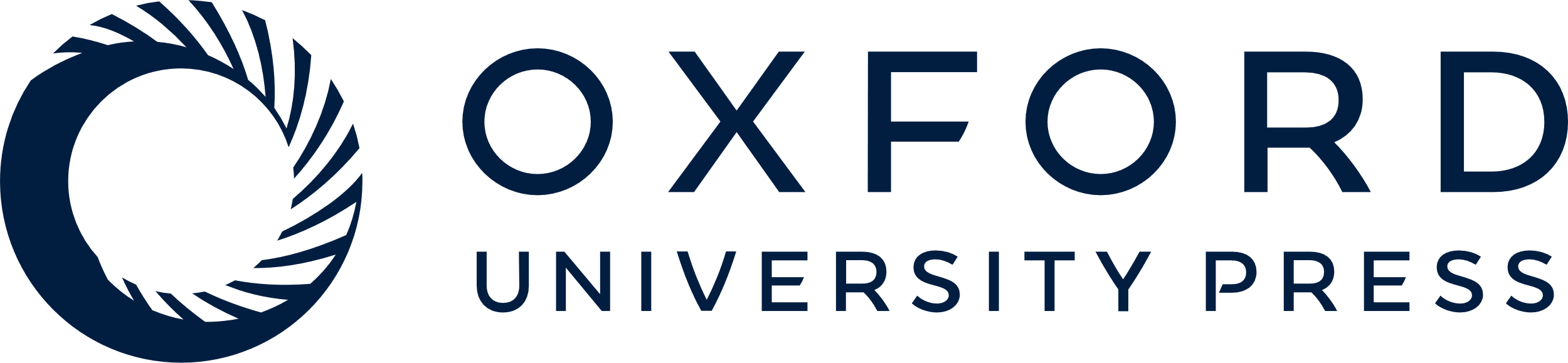 [Speaker Notes: Figure 3. Replication stress promotes the expression of dFmr1. (A) S2 cells were transfected with the DNA vector to overexpress dFmr1, and then treated with HU or UV. Western blots were performed to show the level of dFmr1, α-tubulin and γ-H2Av. (B) The mRNA levels of dFmr1 in S2 cells at 5 min, 1, 2 and 3 h after UV irradiation were determined by qRT-PCR. (C) Western blots were performed to detect the protein levels of dFMR1 in S2 cells at 5 min, 1 h, 2 h and 3 h after UV irradiation. (D) Western blots were performed to detect the protein levels of dFmr1 in w1118 ovaries after 4-h treatment with or without HU.



Unless provided in the caption above, the following copyright applies to the content of this slide: © The Author 2014. Published by Oxford University Press. All rights reserved. For Permissions, please email: journals.permissions@oup.com]